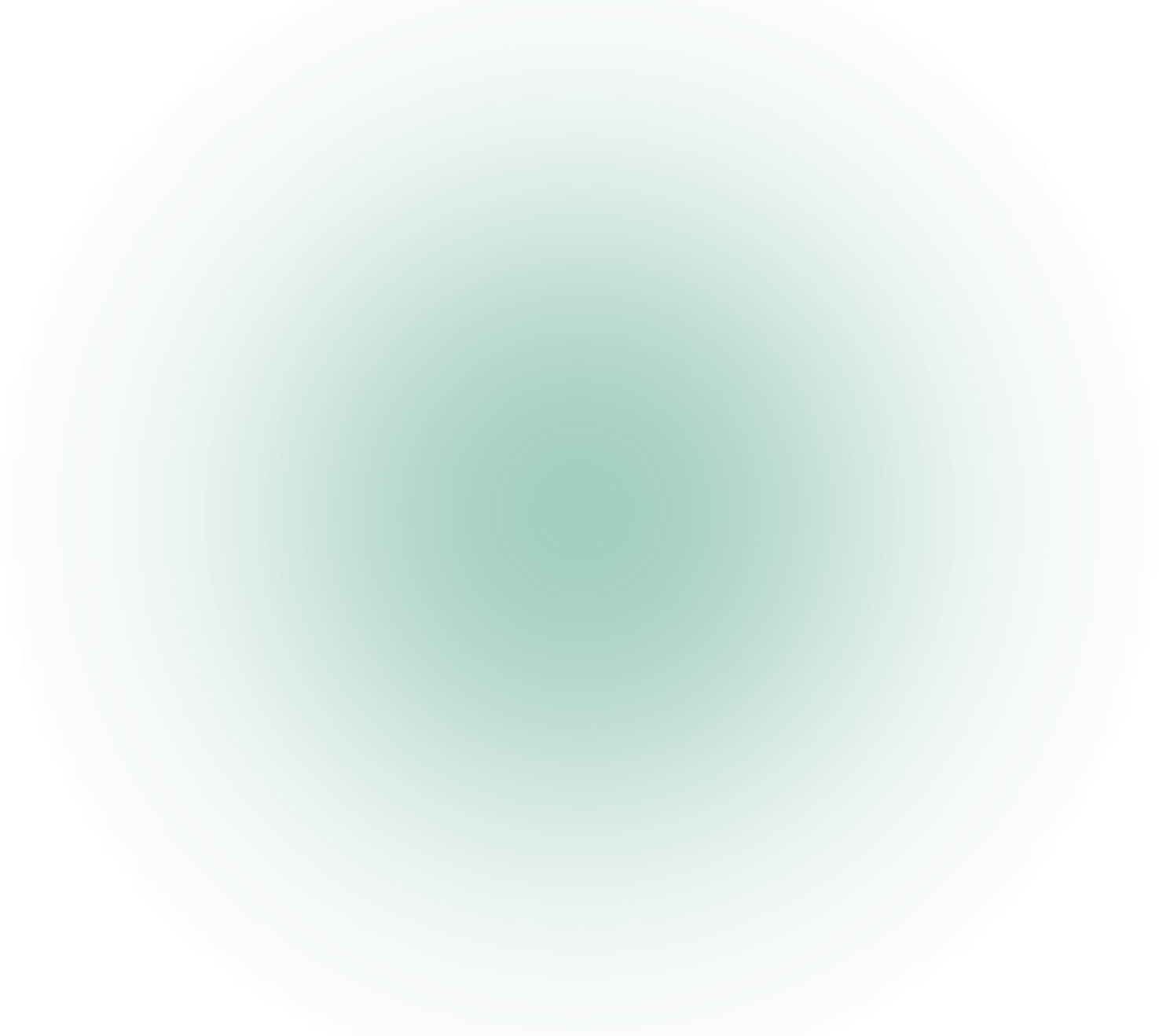 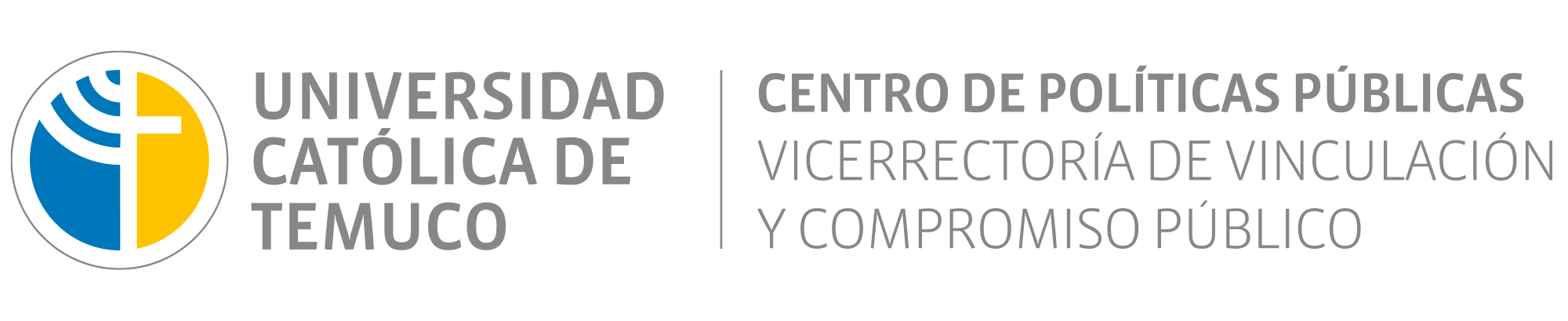 Araucanía
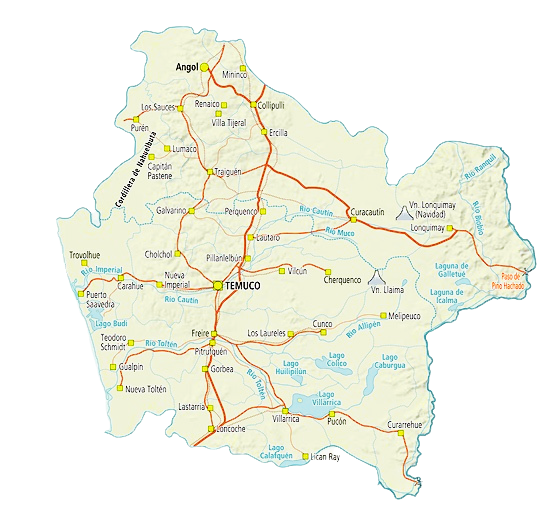 Opina
Tercera Versión
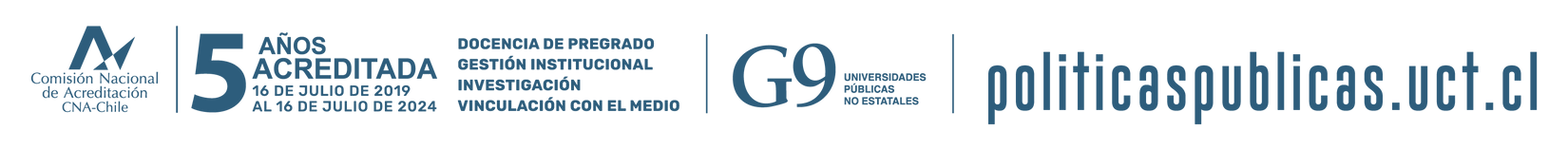 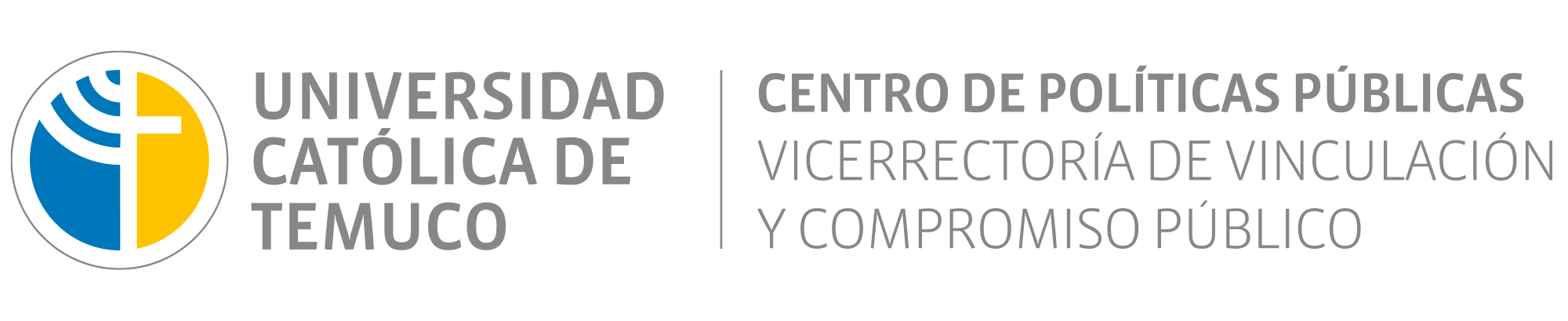 CAPÍTULO 1
Metodología
Araucanía Opina
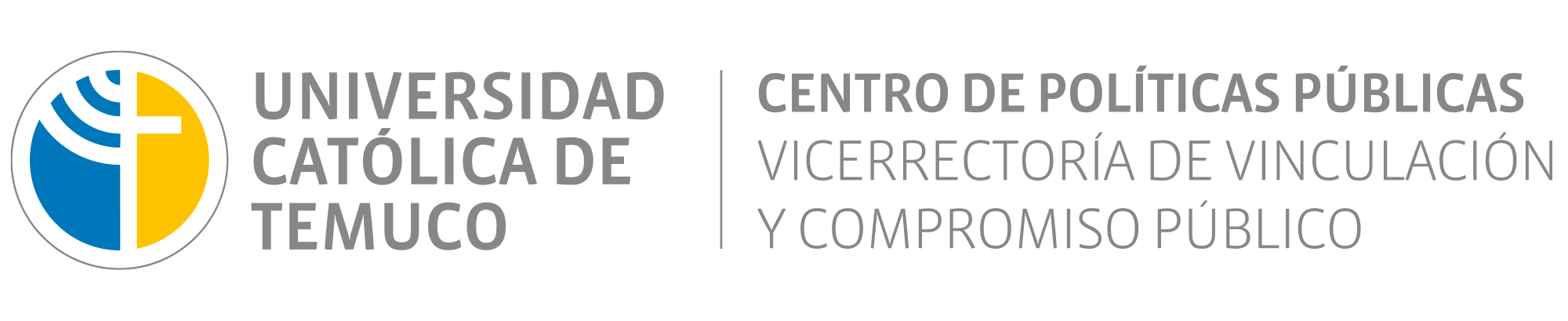 a. Objetivos: Conocer sus opiniones y percepciones sobre diversas temáticas del contexto actual a nivel político, económico y social.b. Universo: Población perteneciente a ciudades de las provincias de Cautín y Malleco, en la región de La Araucaníac. Muestra: CAPI (Computer-Assisted Personal Interviewing)Muestreo probabilístico aleatorio simple y estratificado por ciudad de las provincias de Cautín y Malleco.710 casos.d. Unidad de análisis: Personas mayores de 18 años, residentes en zonas urbanas y rurales de las provincias de Cautín y Malleco.e. Trabajo de campo: Entre el 30 de enero y el 28 de febrero de 2024.
f. Error muestral: 3,68% para un 95% de confianza y varianza máxima.
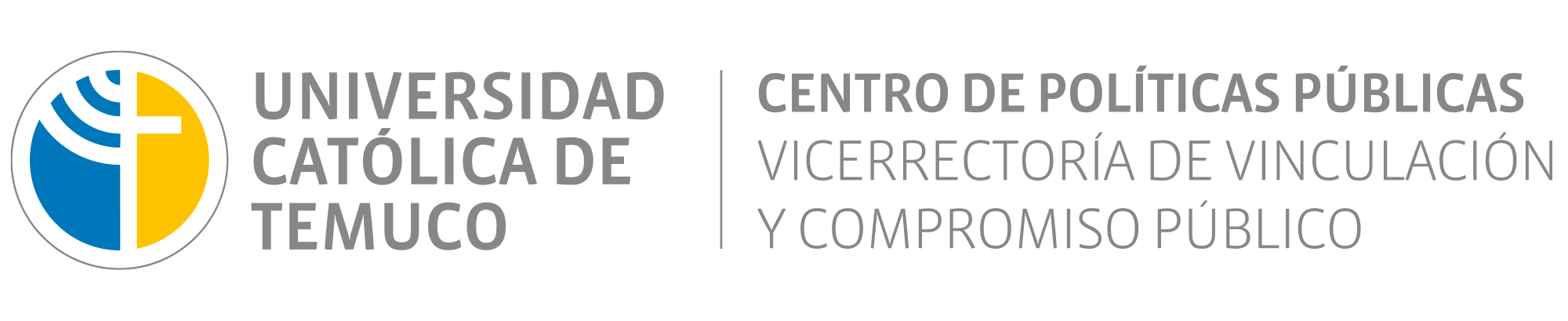 CAPÍTULO 2
Valoración de la democracia
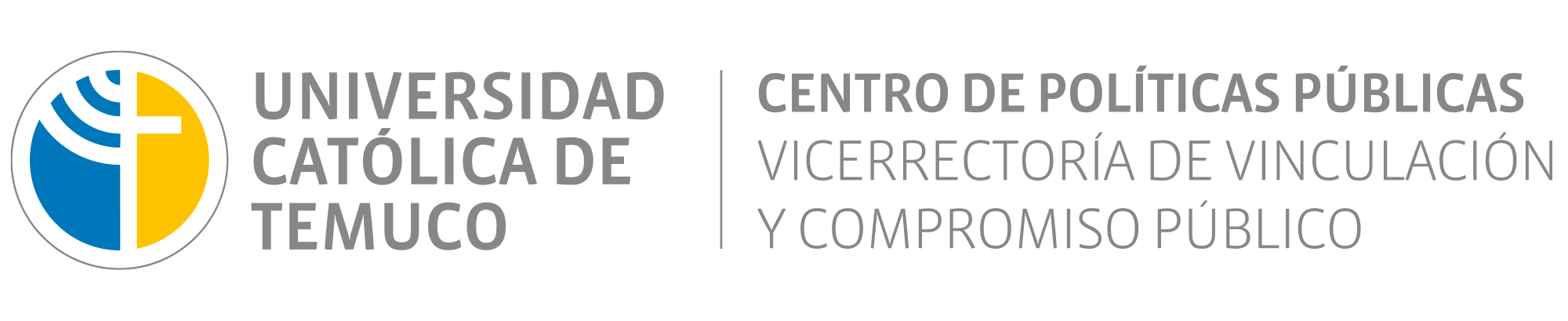 Apoyo a la democracia
*Araucanía Opina 2023: Ahora le voy a leer algunas opiniones sobre el Sistema Político en Chile y quiero que me indique con cuál de esas opiniones está Ud. más de acuerdo.
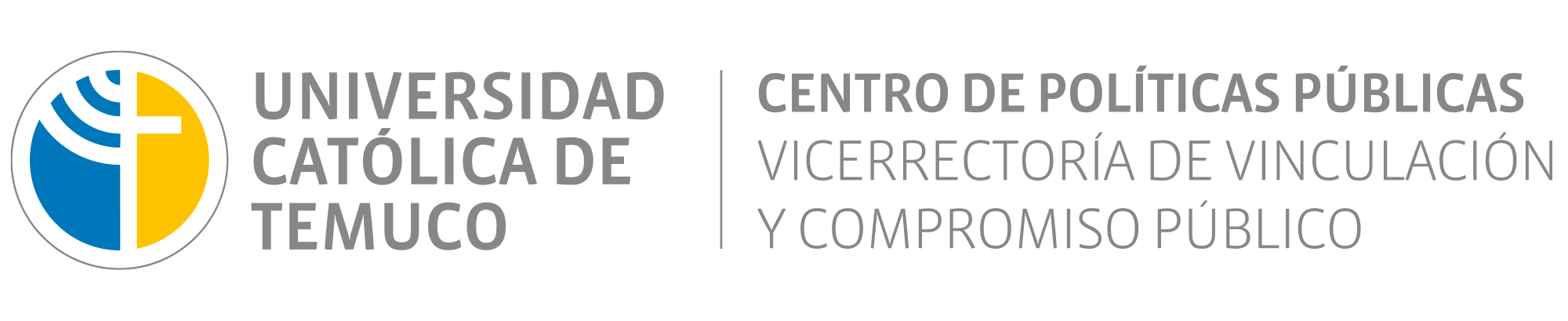 CAPÍTULO 3
Percepción de la región
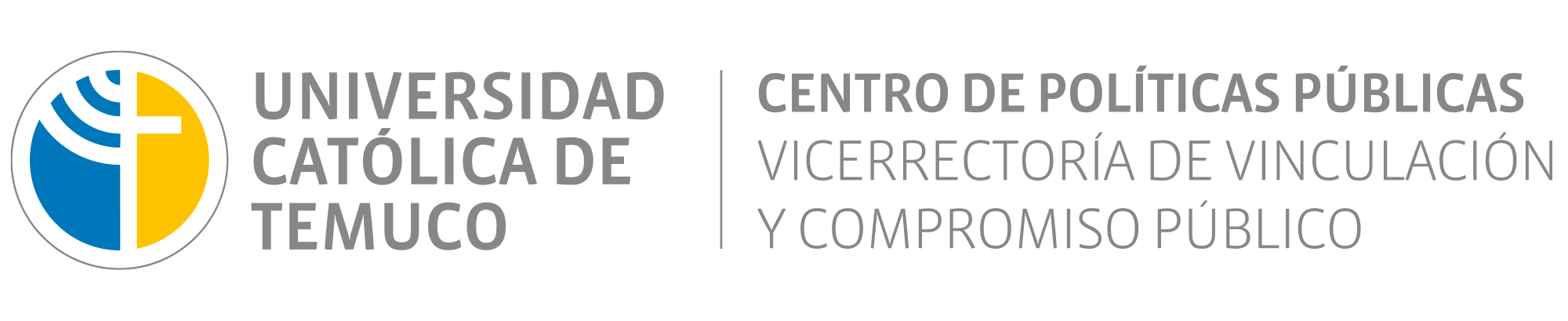 Evaluación actual
*Araucanía Opina: En los últimos 3 años, ¿usted diría que la situación ha mejorado, se ha mantenido o ha empeorado?
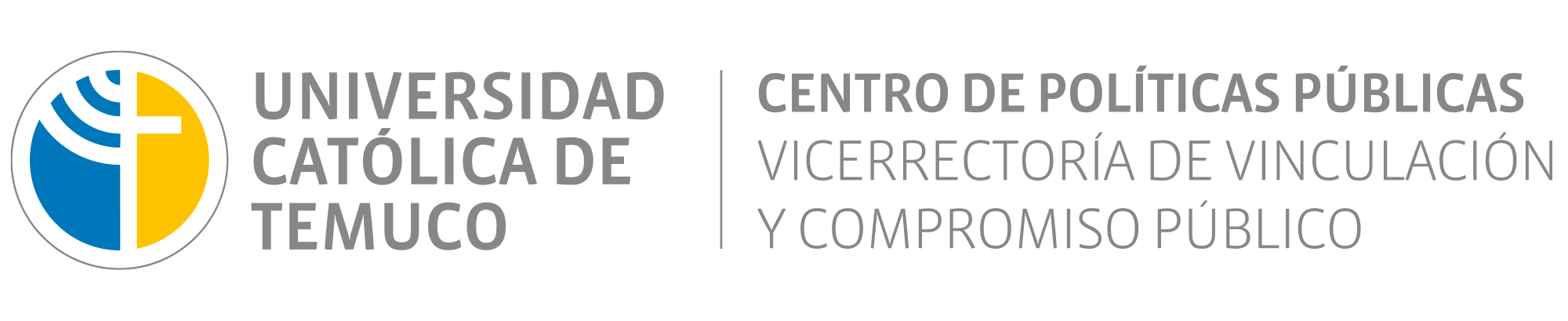 Evaluación a futuro
*Araucanía Opina: En los próximos 3 años, ¿usted diría que la situación mejorará, se estancará o empeorará?
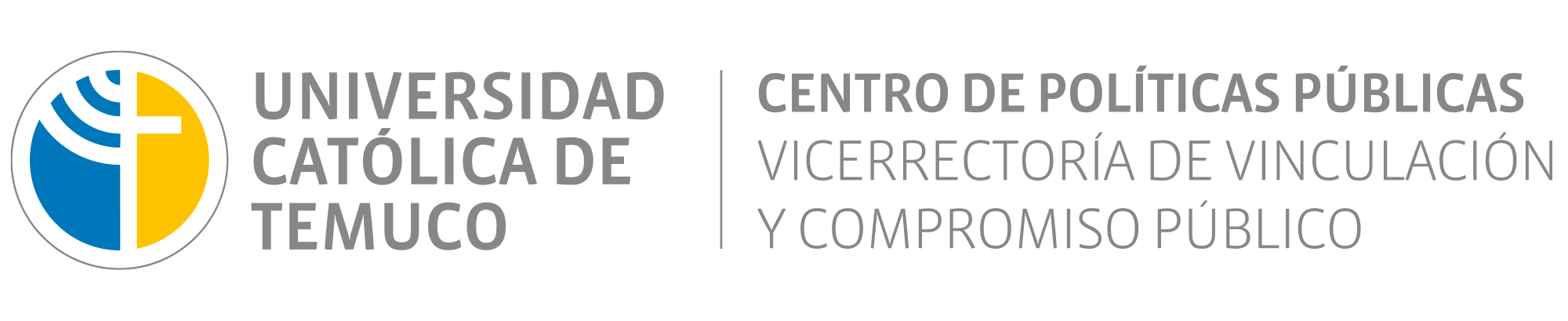 CAPÍTULO 4
Conflicto Estado Chileno - Pueblo
Mapuche
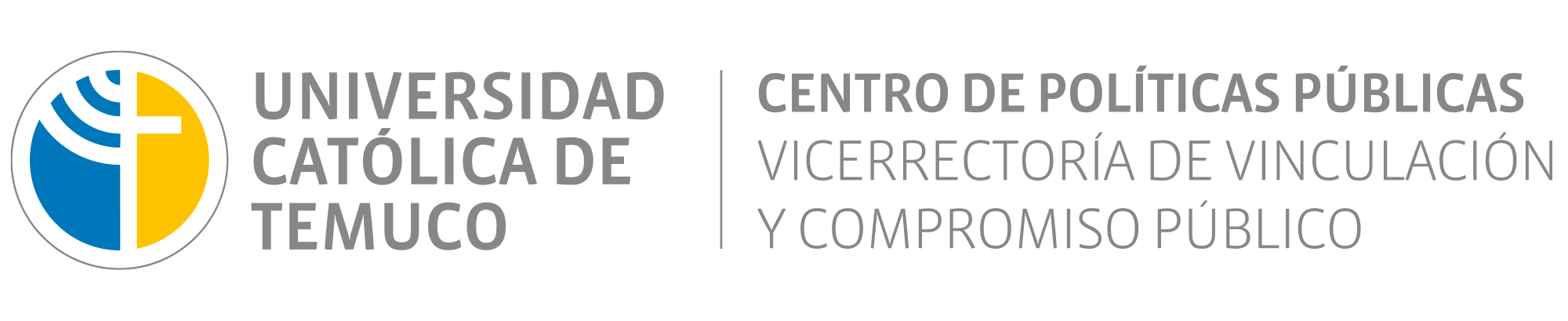 Nivel de conflicto entre grupos
*Araucanía Opina: Es normal que en la sociedad existan controversias o conflictos entre personas o grupos. En su opinión, ¿Cuánto conflicto hay en su comuna hoy en día entre…?
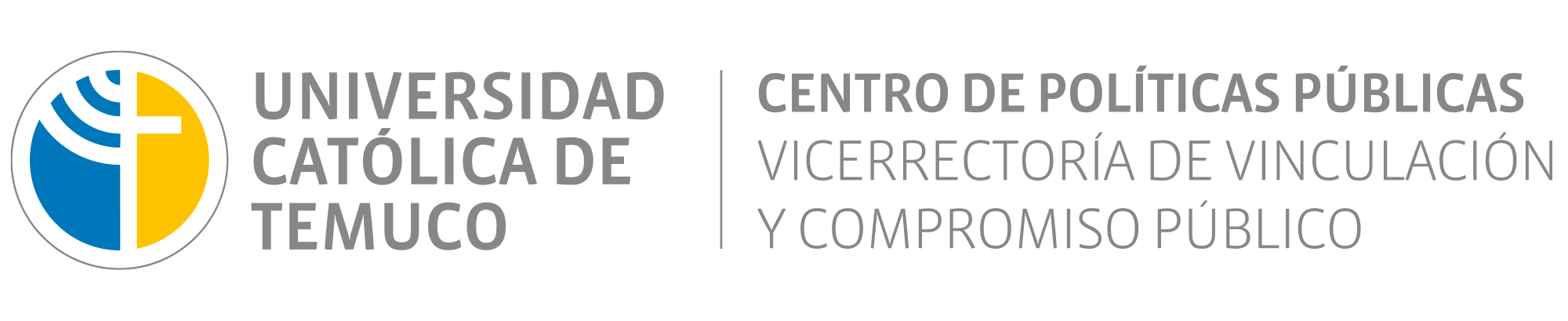 Nivel de conflicto (Cautín)
*Araucanía Opina: Es normal que en la sociedad existan controversias o conflictos entre personas o grupos. En su opinión, ¿Cuánto conflicto hay en su comuna hoy en día entre…?
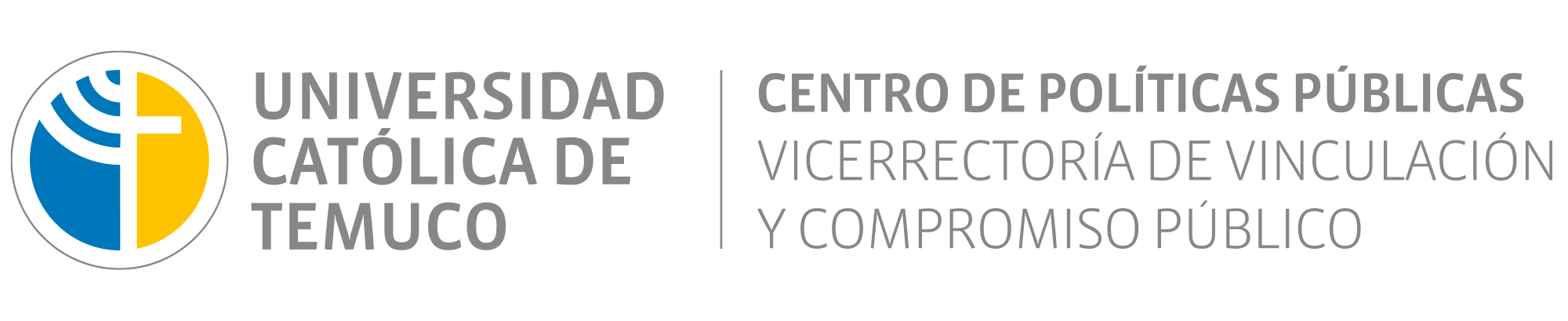 Nivel de conflicto (Malleco)
*Araucanía Opina: Es normal que en la sociedad existan controversias o conflictos entre personas o grupos. En su opinión, ¿Cuánto conflicto hay en su comuna hoy en día entre…?
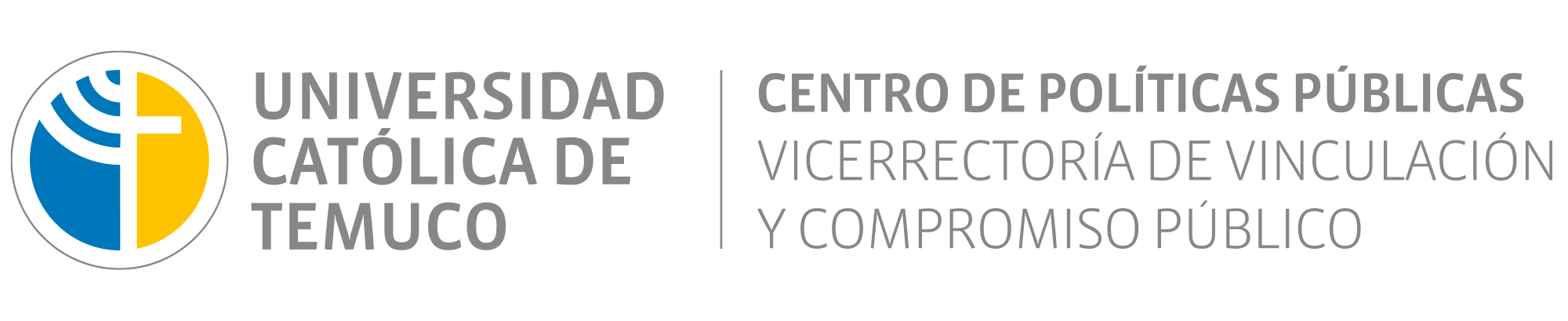 Desempeño del gobierno
*Araucanía Opina: ¿Cómo evaluaría usted el desempeño que hasta ahora ha tenido el gobierno actual respecto a la relación entre mapuche y Estado? (Nota de 1 a 7)
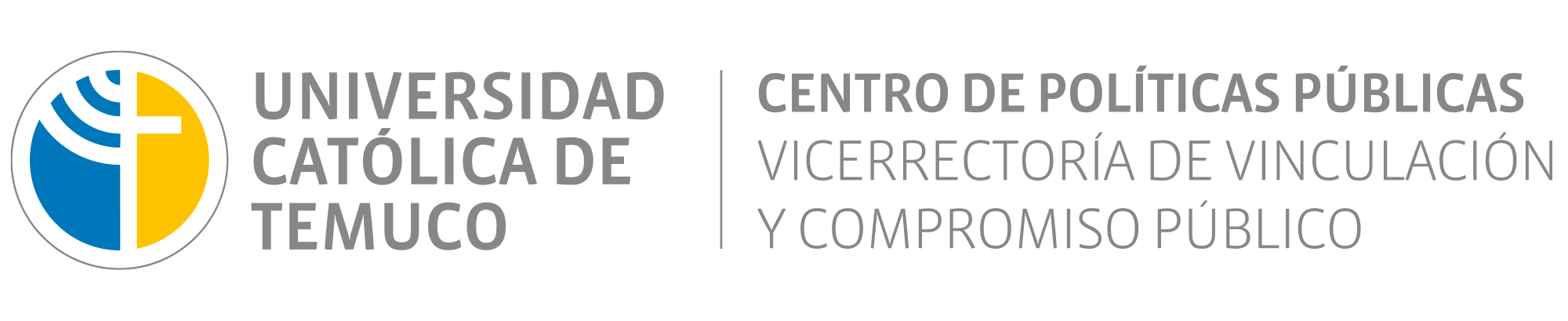 Convivencia en La Araucanía
Malleco
 =4,1

Cautín
 =4,3
*Araucanía Opina: En una escala de notas de 1 a 7, considerando el 1 como “muy mala/pésima” y 7 como “muy buena/excelente”, ¿cómo calificaría usted la actual convivencia en la Región de La Araucanía?
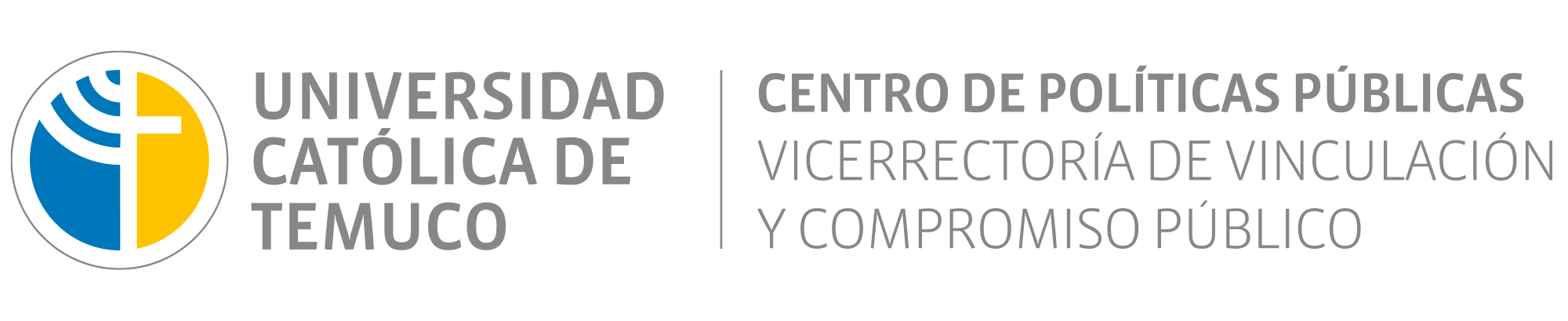 CAPÍTULO 5
Estado de excepción constitucional y ejército en La Araucanía
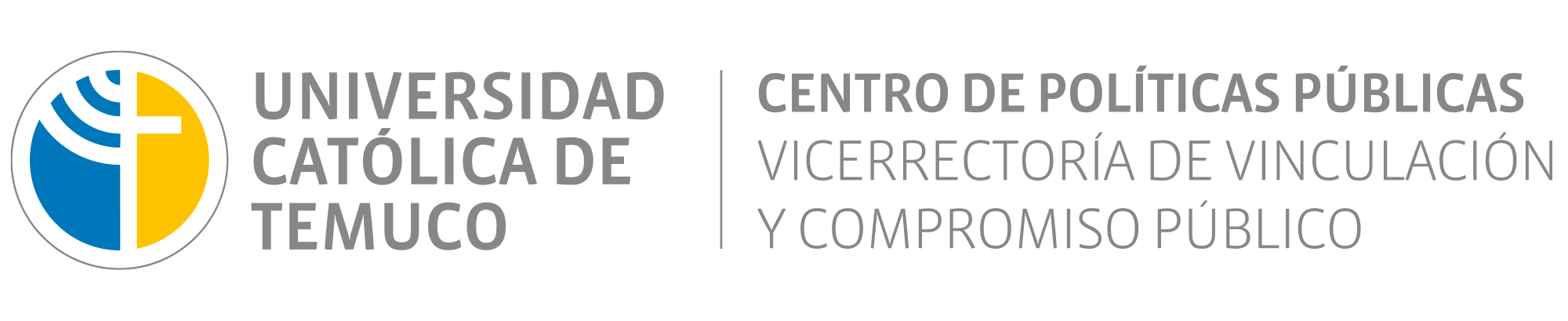 Utilidad del Estado de excepción en La Araucanía
*Araucanía Opina: En su opinión, ¿la implementación del Estado de excepción en la región ha sido útil, ha ayudado algo o no ha sido útil para la seguridad de La Araucanía?
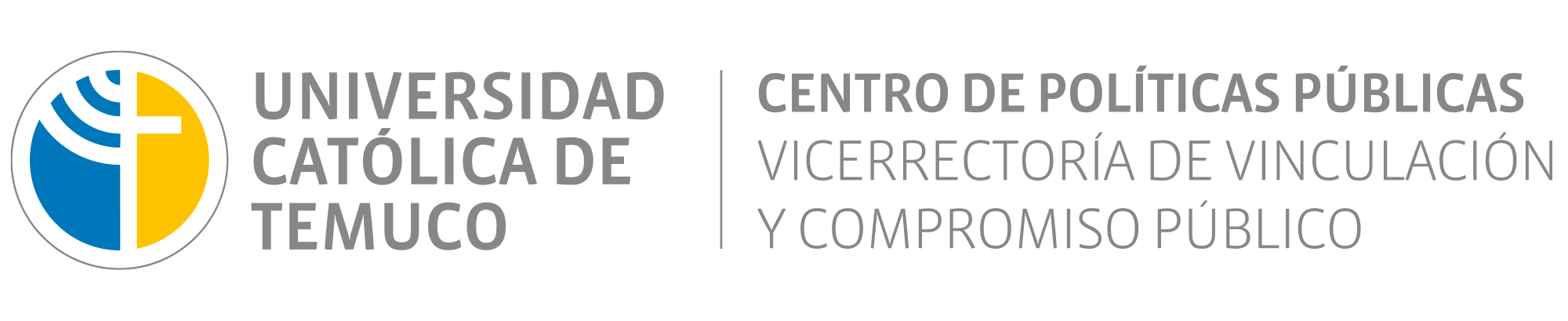 Percepción sobre violencia rural
*Araucanía Opina: En comparación al año 2022, la violencia rural durante el año 2023, ¿aumentó, se ha mantenido igual o ha disminuido en La Araucanía?
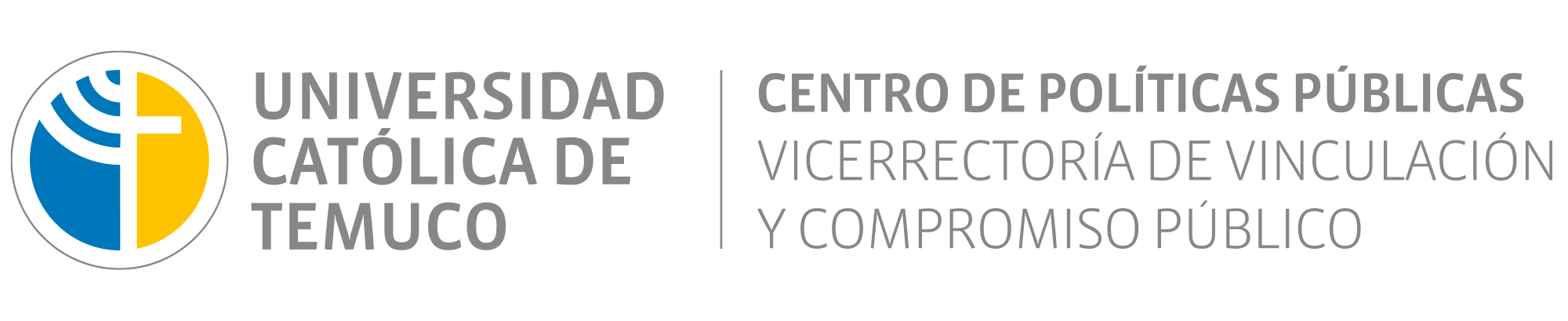 Nivel de acuerdo con Estado de Excepción constitucional
*Araucanía Opina: ¿Usted está de acuerdo con que se siga implementado el Estado de Excepción en La Araucanía?
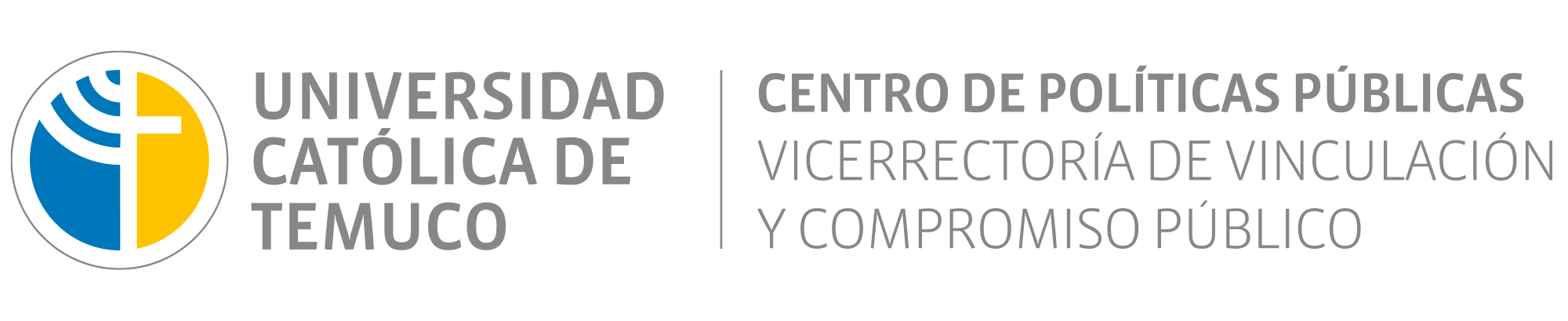 Asociación a Fuerzas Armadas
*Araucanía Opina: ¿A qué asocia la presencia de las Fuerzas Armadas en la región?
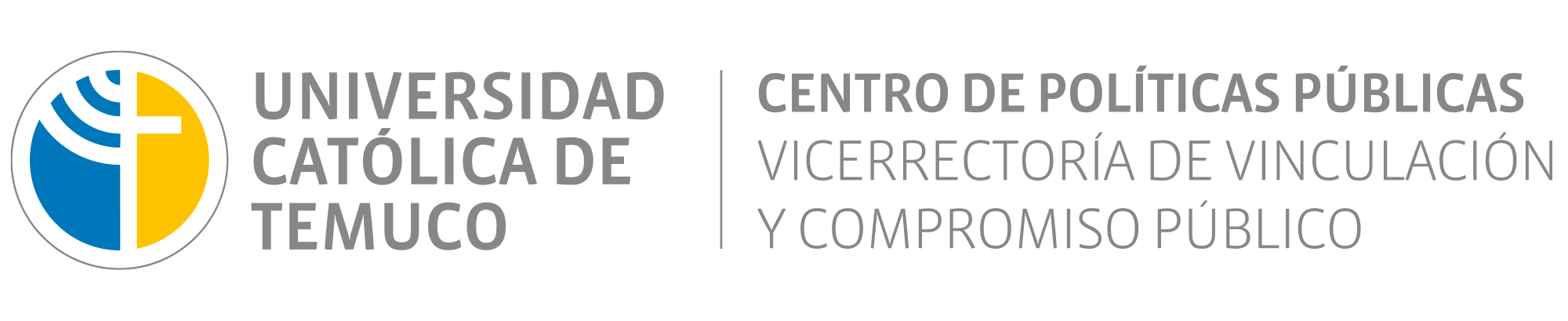 CAPÍTULO 6
Principales
Problemas que afectan la región
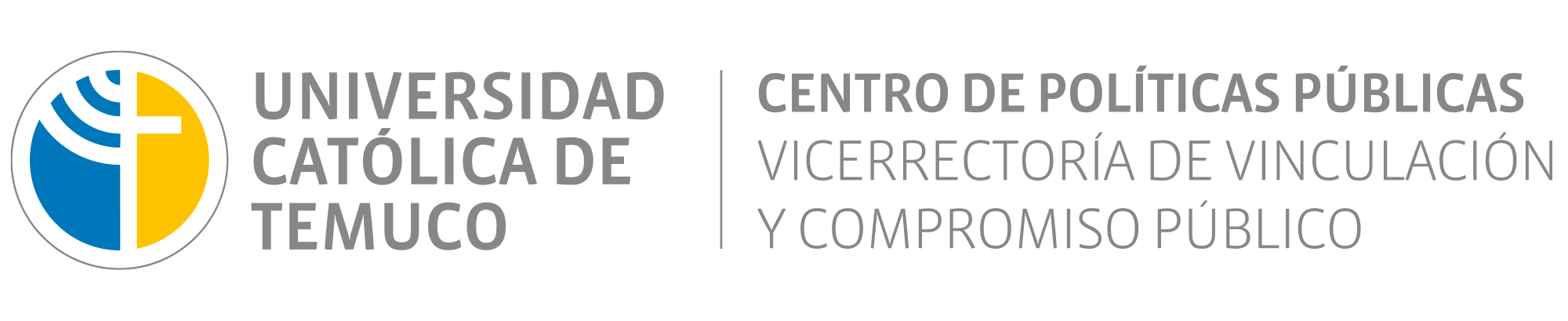 Principal problema de La Araucanía
*Araucanía Opina: A su juicio, ¿Cuál es el principal problema de la Región de La Araucanía actualmente?
Principal problema que debiese abordar 
el gobierno regional y municipios
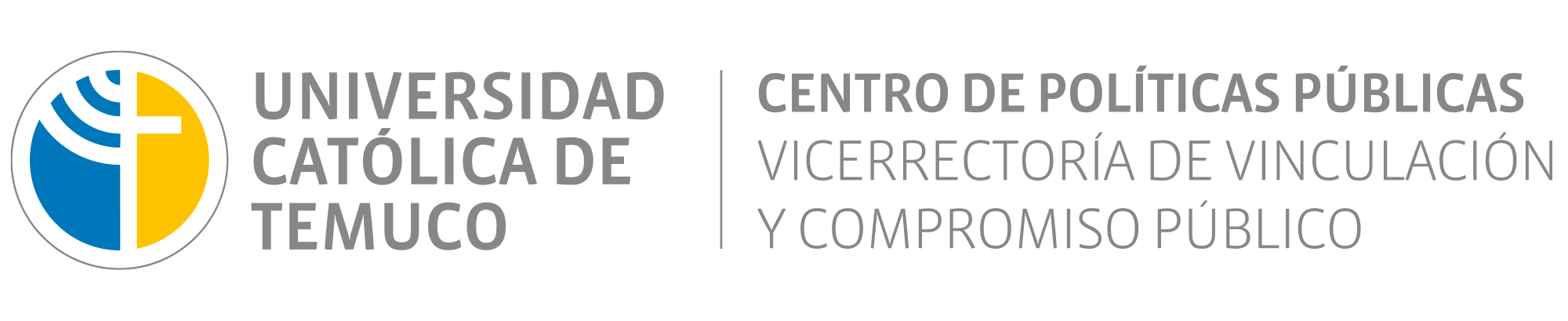 *Araucanía Opina: ¿Cuál cree usted que es el principal problema al que el Gobierno Regional y los alcaldes deberían dedicar el mayor esfuerzo en solucionar?
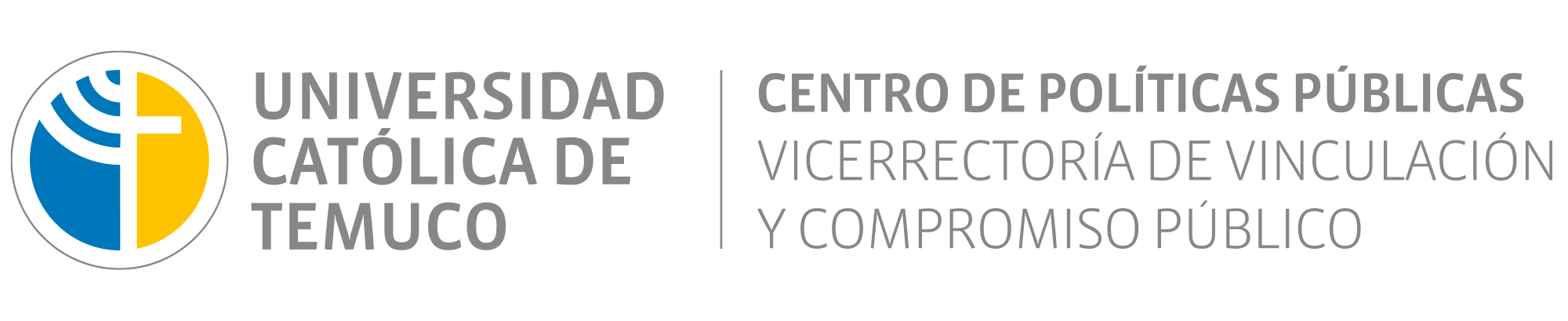 CAPÍTULO 7
Migración
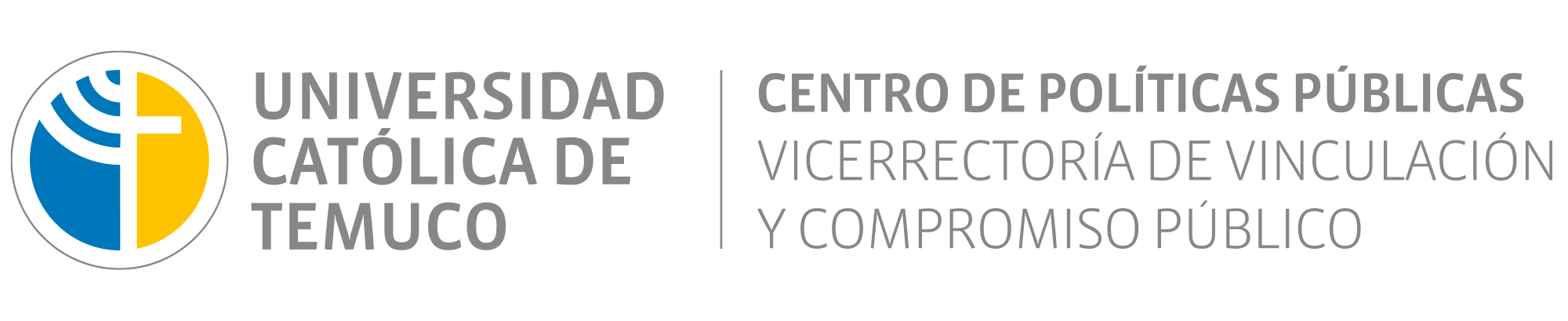 Relación con migrantes (Cautín)
*Araucanía Opina: Por favor, dígame si usted estaría de acuerdo si su hijo/a o hermano/a decide formar familia con una persona…
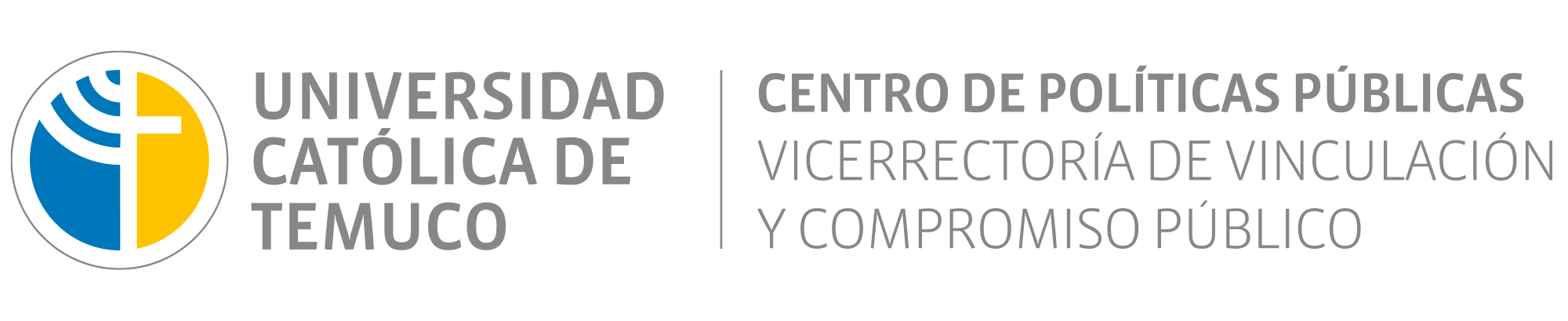 Relación con migrantes (Malleco)
*Araucanía Opina: Por favor, dígame si usted estaría de acuerdo si su hijo/a o hermano/a decide formar familia con una persona…
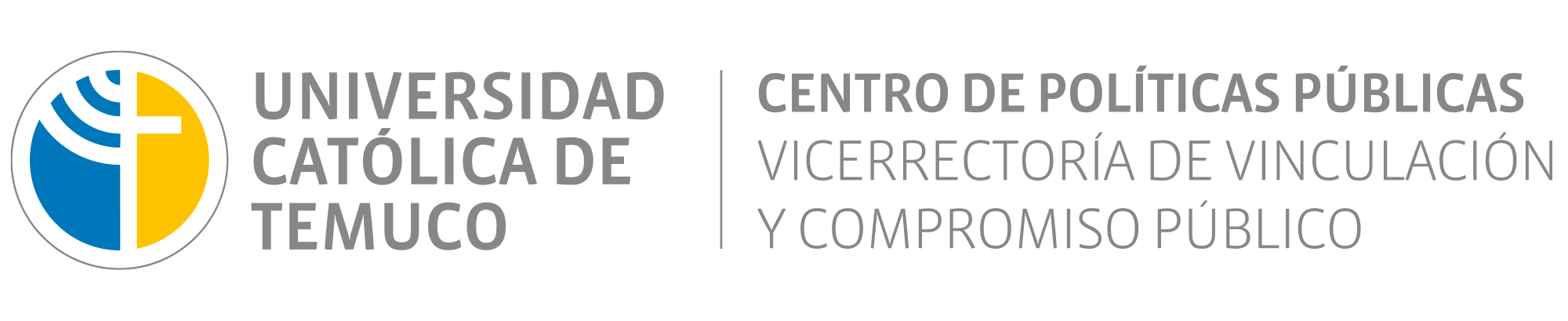 CAPÍTULO 8
Descentralización y desarrollo regional
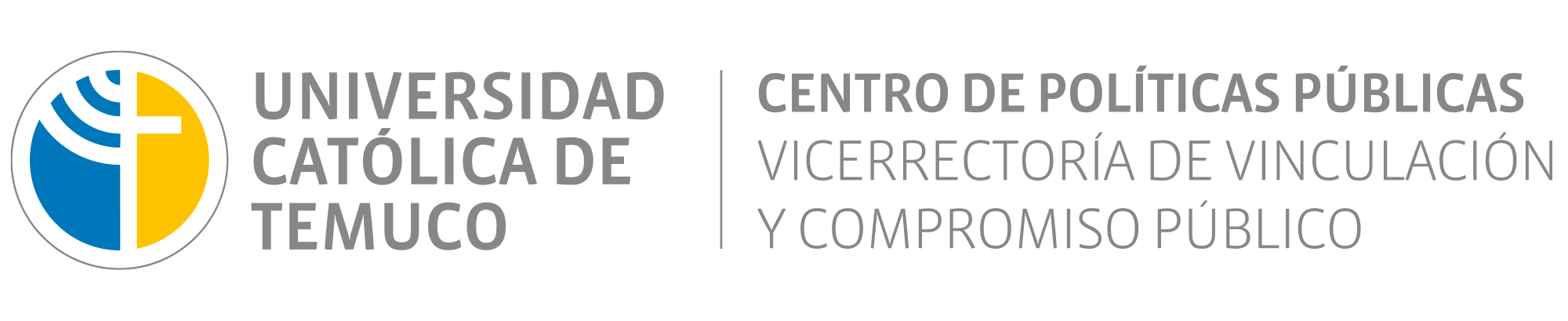 Desempeño municipal
*Araucanía Opina: ¿Cómo evaluaría usted el desempeño que hasta ahora ha tenido la municipalidad respecto a…?
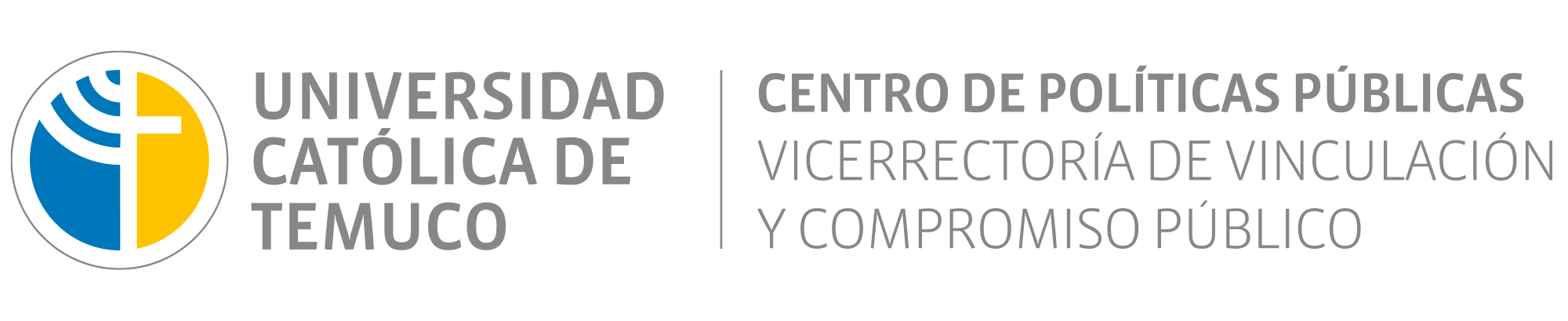 Contribución al desarrollo de la región
*Araucanía Opina: En una escala de 1 a 7, donde 1 es “NO contribuye al desarrollo de la región” y 7 “Contribuye al desarrollo de la región”, ¿Cómo evaluaría usted a las siguientes instituciones y organizaciones?
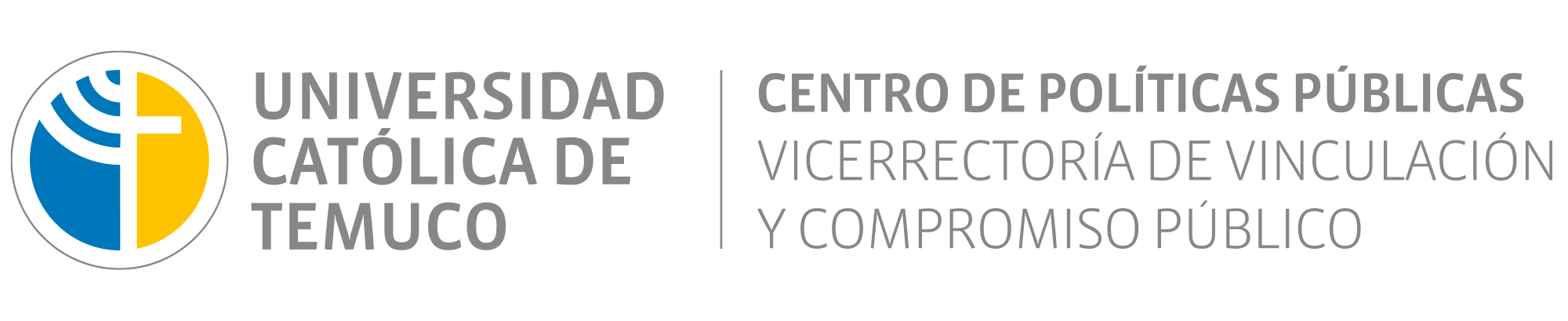 Evaluación a planes regionales
*Araucanía Opina: De la siguiente lista de planes, por favor indique si los conoce o no.
*Araucanía Opina: En una escala de 1 a 7, donde 1 es “Pésimo” y 7 es “Excelente”, ¿cómo lo evaluaría?
Probabilidad de cometer actos de corrupción
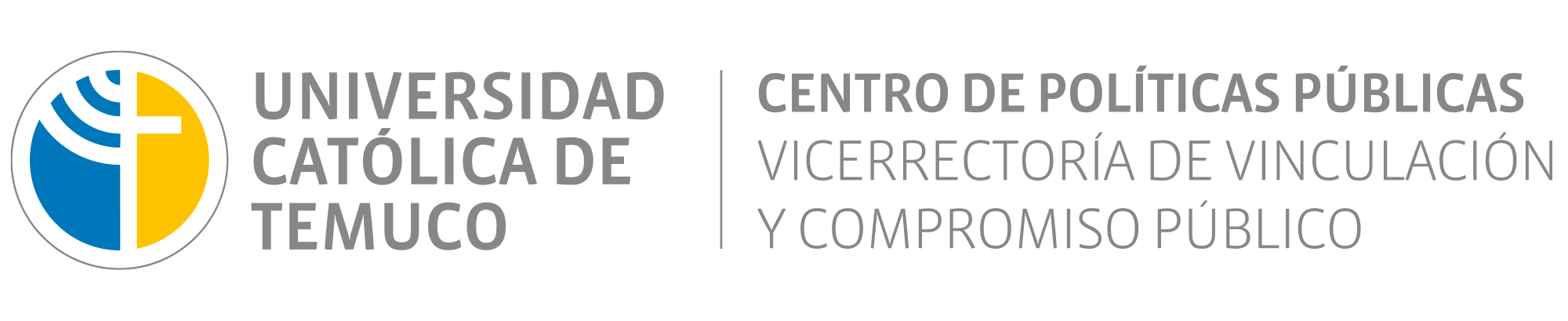 *Araucanía Opina: En una escala de 0 a 100, donde 0 es “Nada probable” y 100 es “Muy probable”, ¿Qué tan probable sería que los siguientes actores de esta región participaran en actos de corrupción?
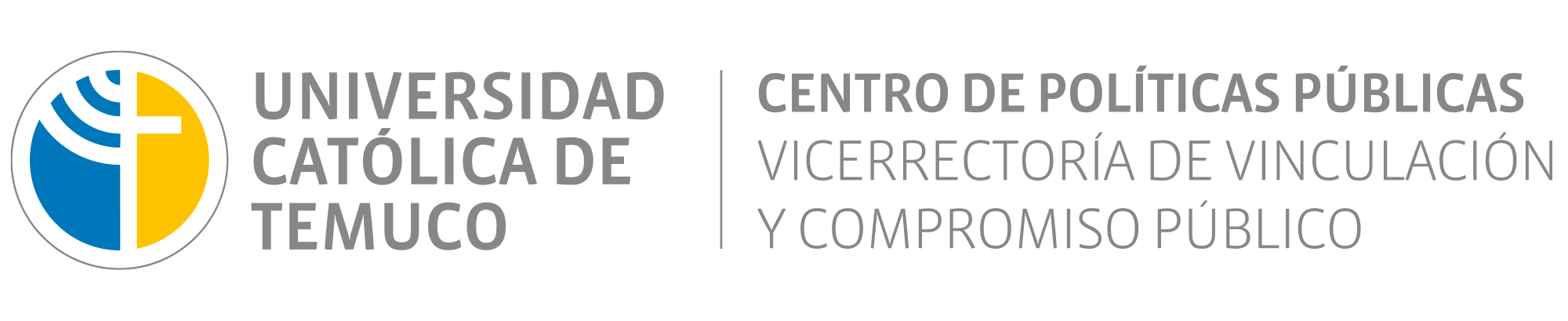 CAPÍTULO 9
Actitudes políticas y proceso constituyente
Nivel de confianza en instituciones
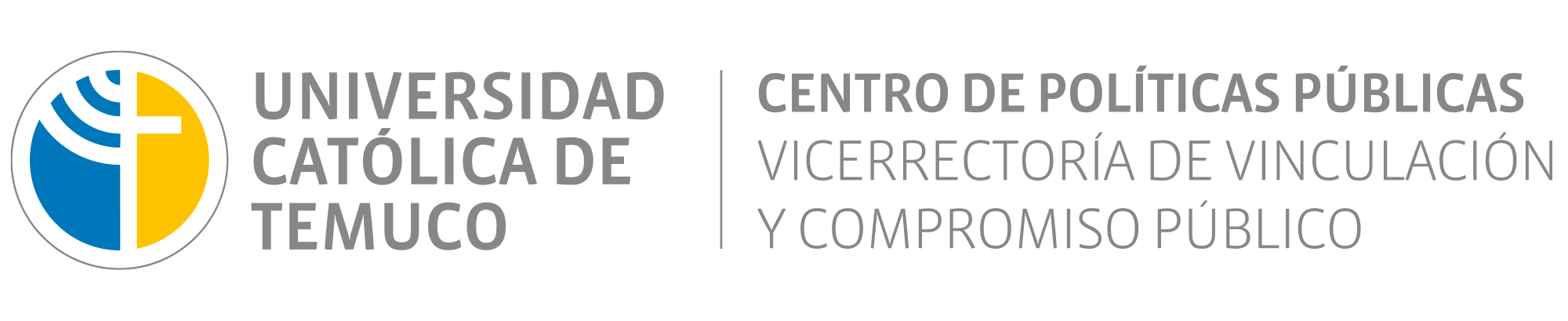 *Araucanía Opina: A continuación, voy a mencionar algunas instituciones. Respecto a estas y considerando una escala de 1 a 7 donde 1 es “Nada confiable” y 7 es “Muy confiable”. ¿Cuánto confía usted en las siguientes instituciones?
Nivel de confianza en instituciones
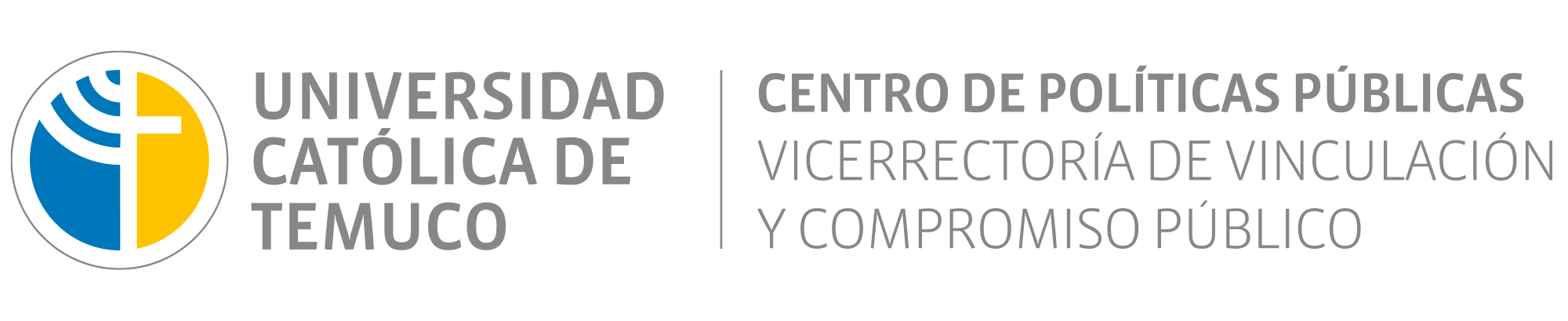 *Araucanía Opina: A continuación, voy a mencionar algunas instituciones. Respecto a estas y considerando una escala de 1 a 7 donde 1 es “Nada confiable” y 7 es “Muy confiable”. ¿Cuánto confía usted en las siguientes instituciones?
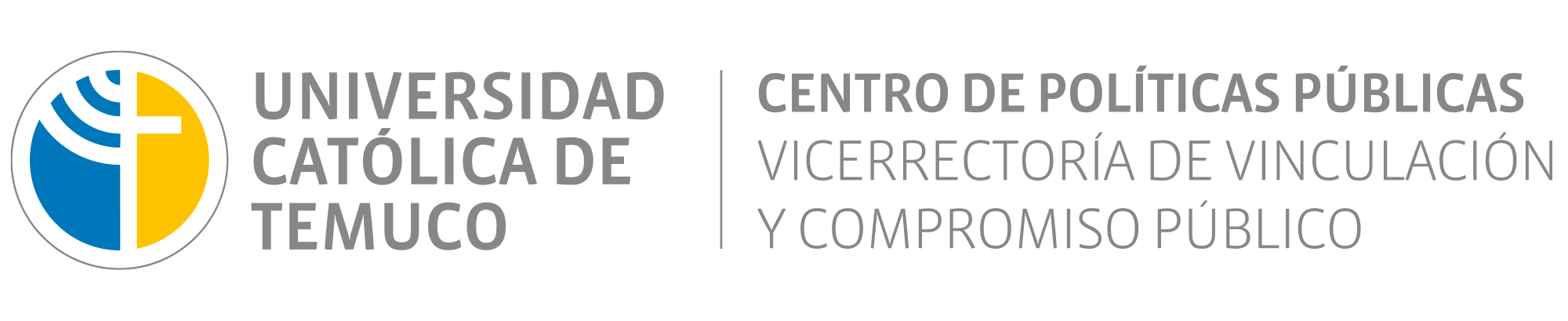 Justicia por su propia cuenta
*Araucanía Opina: ¿Cuán de acuerdo se encuentra usted con que las personas hagan justicia por su propia cuenta cuando el Estado no castiga a los criminales?
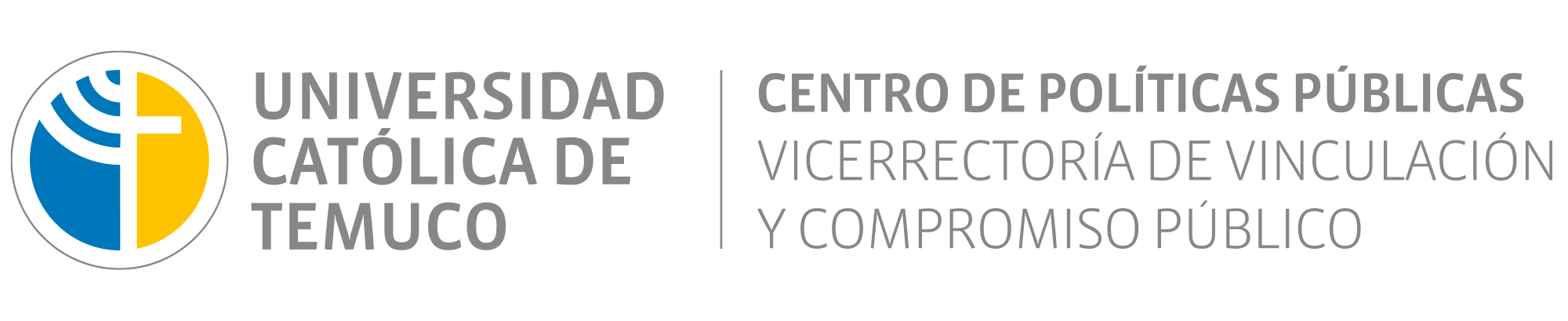 Nueva Constitución
*Araucanía Opina: ¿Usted estaría de acuerdo respecto a un cambio constitucional y redacción de una nueva Constitución?
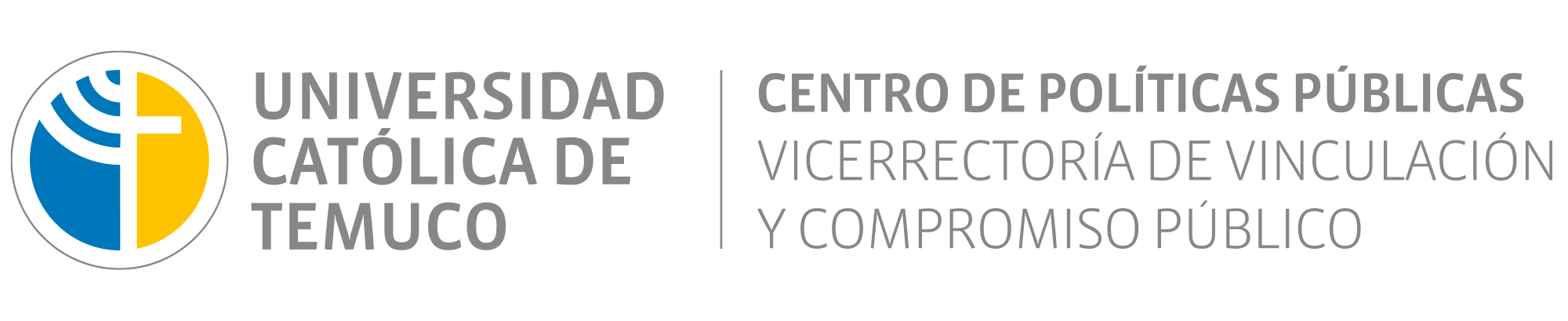 CAPÍTULO 9
Objetivos de 
Desarrollo
Sostenible
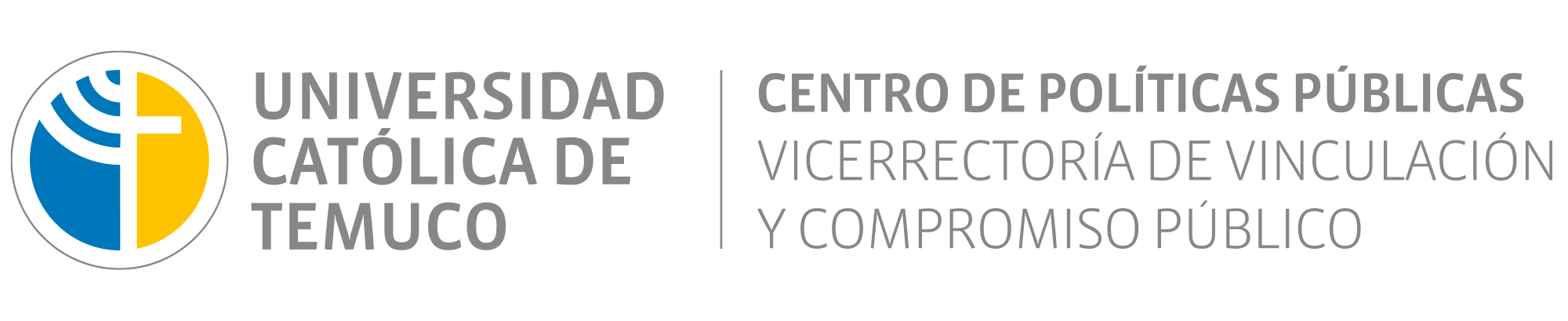 Objetivos de desarrollo sostenible
*Araucanía Opina: ¿Usted conoce o ha escuchado hablar de los Objetivos de Desarrollo Sostenible (ODS) de Naciones Unidas?
*Araucanía Opina: Si le digo “Desarrollo sostenible”, ¿en qué piensa usted?
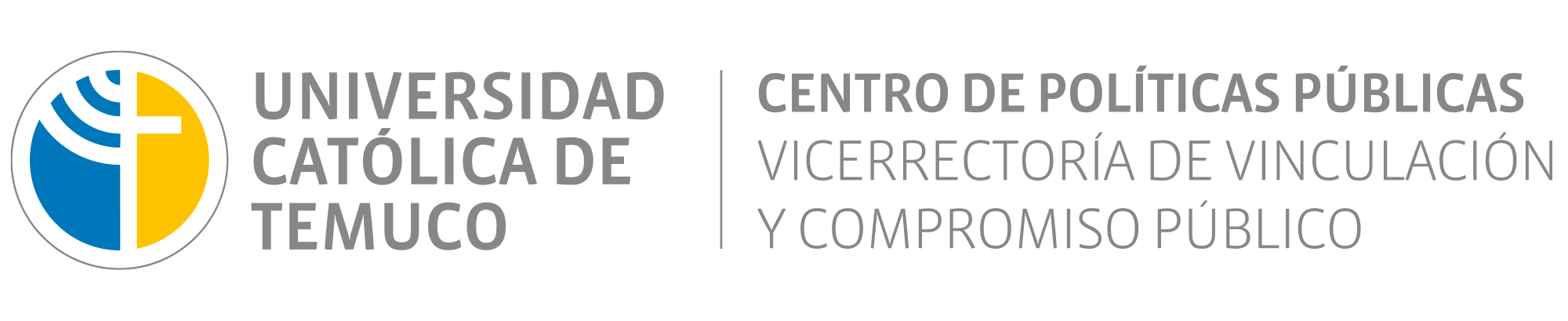 ODS: Ámbito económico
*Araucanía Opina: ¿Cuál de los Objetivos de Desarrollo Sostenible (ODS) de la dimensión del “Ámbito económico” considera el más importante de priorizar en La Araucanía?
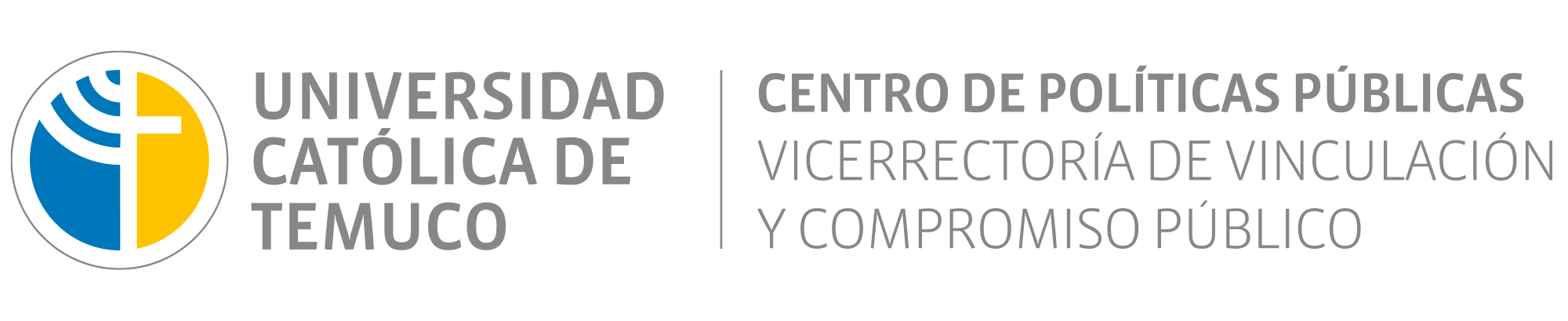 ODS: Ámbito social
*Araucanía Opina: ¿Cuál de los Objetivos de Desarrollo Sostenible (ODS) de la dimensión del “Ámbito social” considera el más importante de priorizar en La Araucanía?
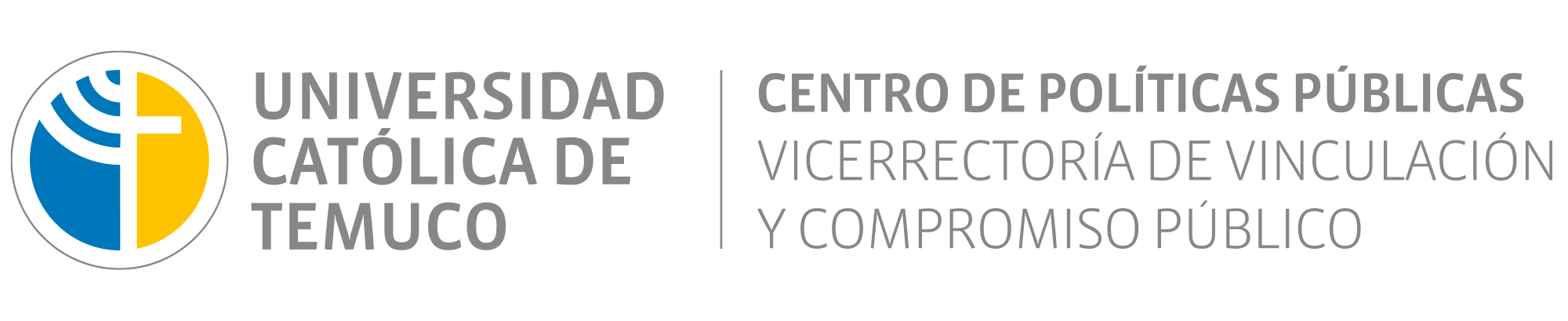 ODS: Ámbito ambiental
*Araucanía Opina: ¿Cuál de los Objetivos de Desarrollo Sostenible (ODS) de la dimensión del “Ámbito ambiental” considera el más importante de priorizar en La Araucanía?
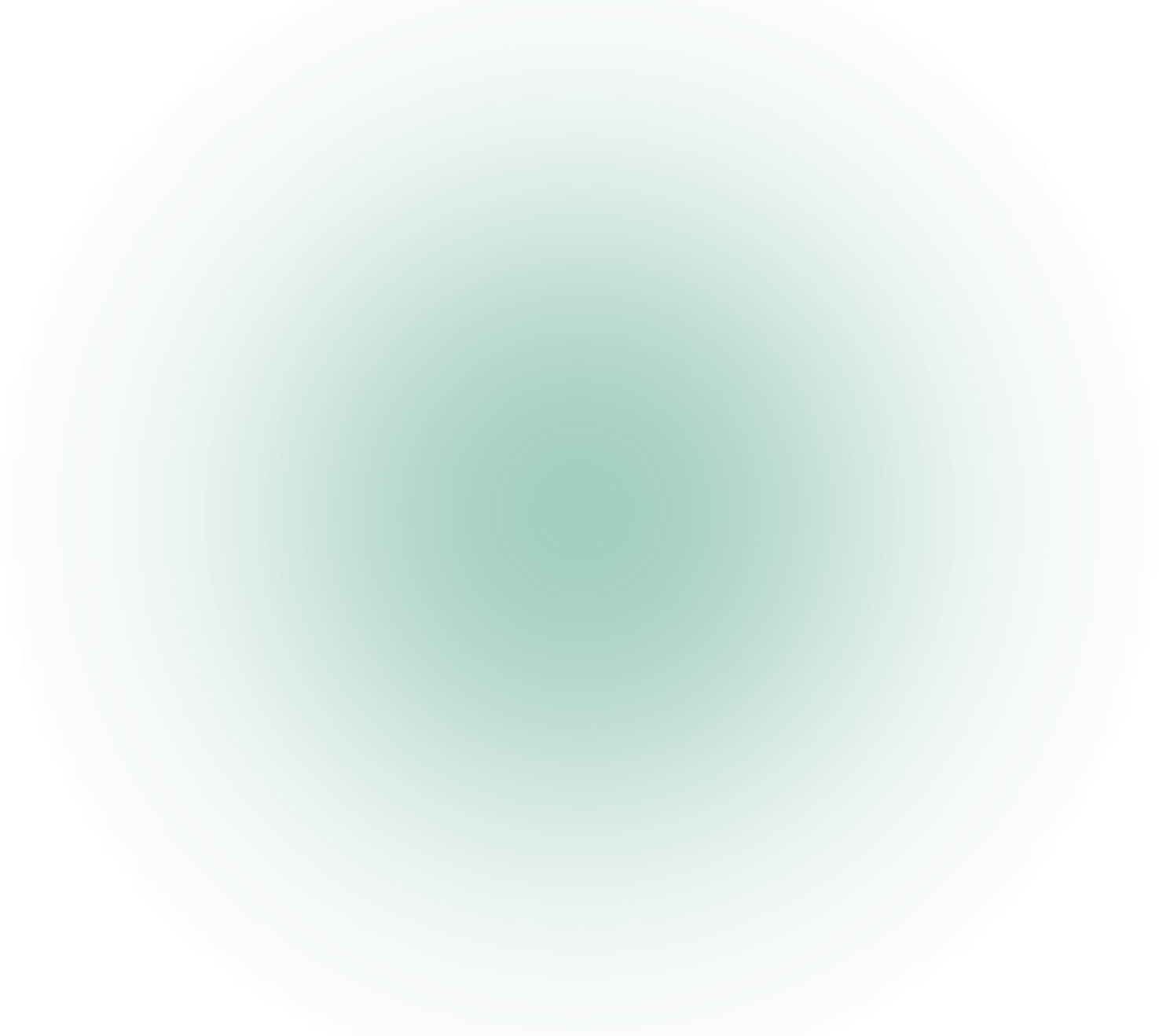 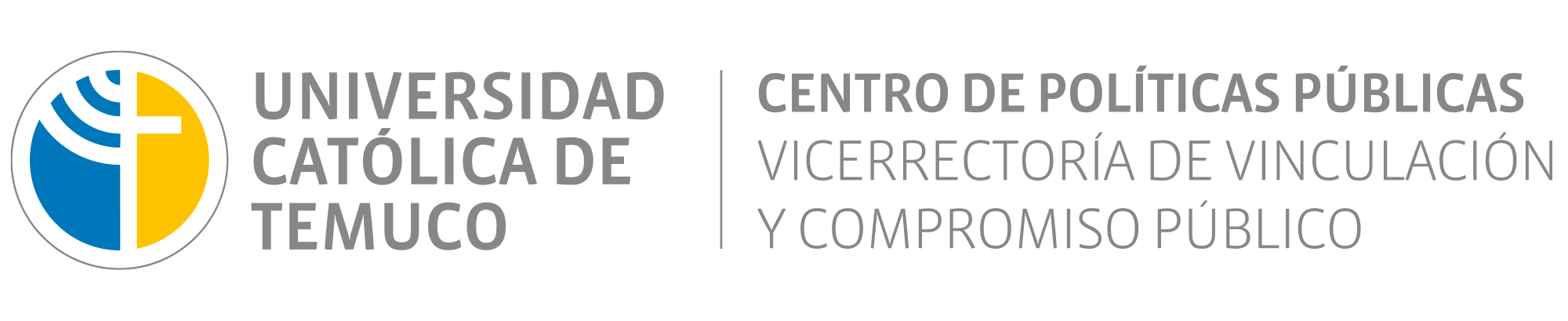 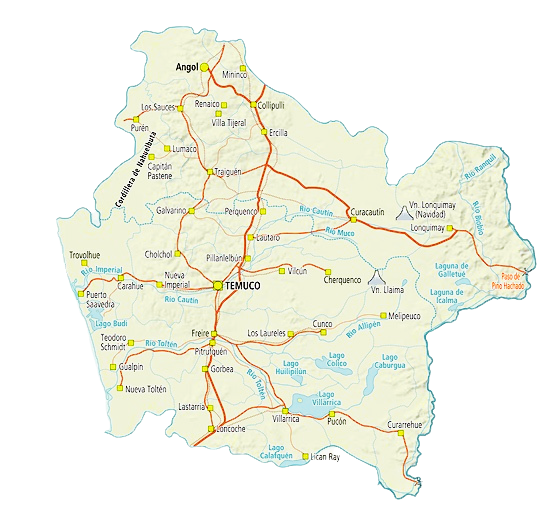 Araucanía
Opina
2023
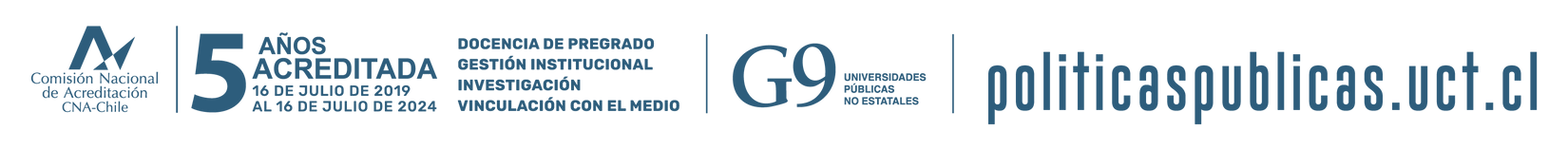